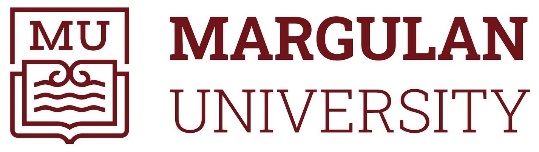 Международный опыт подготовки учителей физической культуры(на примере Финляндии)
Семёнова М.В., Вице-декан по НРиИ ВШ ИиС, ППУ им.Әлкея Марғулана
Физическое воспитание в системе образования Финляндии: история и современность
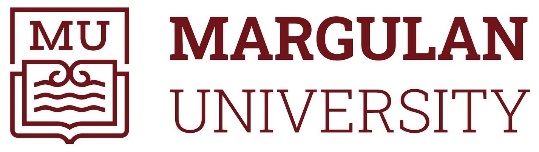 В 1843 году физическое воспитание становится частью системы образования Финляндии, и с 1844 года физическая культура является обязательным предметом в школе. В 1882 году в Хельсинкском университете началась подготовка учителей физического воспитания.
На протяжении всей своей 180-летней истории физкультура была и остается важной частью школы. С первых лет физическая культура в Финляндии прошла долгий путь от узкого взгляда на несколько избранных видов спорта и восприятия её как инструмента подготовки детей к военной службе до широкой концепции благополучия с большим спектром различных видов спорта и активностей в настоящее время.
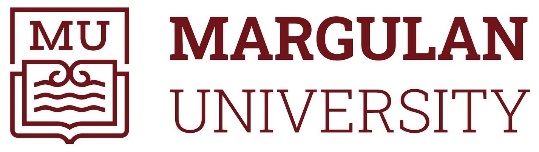 На протяжении многих десятилетий физкультура в финской школе состояла из двух разных предметов: гимнастики и спорта. Во время масштабной школьной реформы 1970 года они были объединены в единый предмет «Физическое воспитание», объём которого составлял 90 минут в неделю.

В ходе реформы в образовании 2004 года объем физкультуры был увеличен за счет двух дополнительных еженедельных уроков для девятилетнего базового образования. Школы сами решают, когда предлагать эти дополнительные уроки, но чаще всего они проводятся для 5-го и 8-го классов.
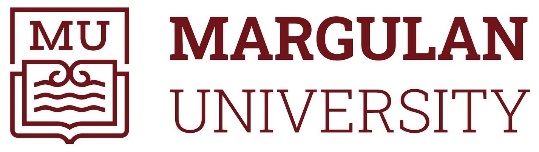 Также в 2004 году наряду с физкультурой отдельным предметом было введено школьное санитарное просвещение, что предоставило больше возможностей для изучения важности физической активности и здоровья. И с 2004 года санитарное просвещение стало обязательным для 7-9 классов с 45-минутным преподаванием каждую неделю. 
 В 2016 году была проведена новая реформа, в ходе которой были разработаны и внедрены новые учебные программы. Новые изменения коснулись и программы физического воспитания.
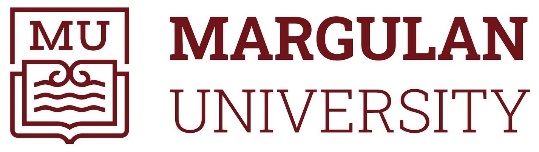 Одной из главных целей этой программы 2016 года является отказ от преподавания определенных видов спорта (например, волейбола, футбола, гимнастики, легкой атлетики и беговых лыж) в качестве основного содержания физкультуры. Вместо этого идея состоит в том, чтобы вывести в центр занятий фундаментальные двигательные навыки и использовать различные виды спорта в качестве инструмента для обучения этим ценным навыкам. 
Задачи программы: 
- повышение учебной самостоятельности учеников, 
- развитие двигательной компетентности и социальных связей между учениками, 
- формирование внутренней мотивации к занятиям физкультурой и к физической активности на протяжении всей жизни в целом.
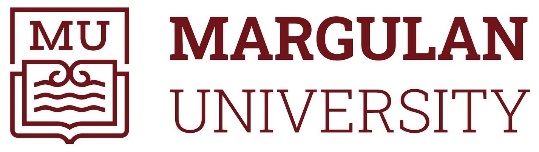 Таким образом, основной целью уроков физической культуры в Финляндии стало повышение благополучия учеников путем поддержки их физических, социальных и психологических функциональных возможностей, а также позитивного образа тела. Чтобы уместить это в одном предложении, «две основные цели – направлять учащихся к физически активному образу жизни и воспитывать их с помощью физических упражнений и нагрузок». 
К ключевым областям содержания учебной программы по физической культуре относятся:
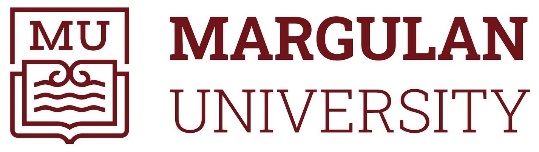 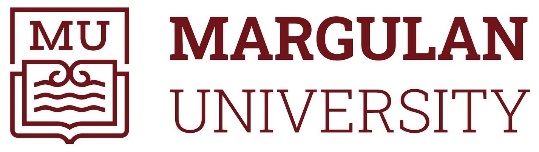 В 2019, 2021 годах школьные учебные программы были обновлены, в том числе и по ФК. Основные подходы к ФВ, представленные в программе 2016 года, в новых программах были сохранены. 
Миссия ФВ заключается в поддержке благополучия, развития и обучения учащегося. Занятия физкультурой позволяют учащемуся оценивать, поддерживать и развивать свой физический, социальный и психологический потенциал. 
Цель обучения состоит в том, чтобы научить брать на себя ответственность за свою собственную физическую активность, способность функционировать и учиться. В учении подчеркивается важность физических упражнений, способствующих всестороннему благополучию, как части активного образа жизни.
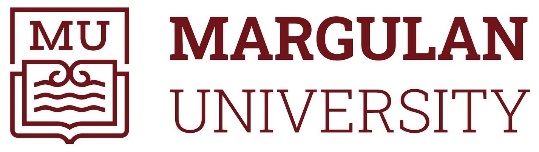 Миссия и цели физического воспитания реализуются путем универсального и безопасного обучения с учетом возможностей, предлагаемых различными учебными средами и временами года. В обучении используются различные приёмы и методы работы, обучающихся привлекают к планированию и оценке деятельности, ориентируются на ответственность за свою и групповую деятельность и безопасность.
При формировании учебных групп учитывается право обучающегося на физическую, психологическую и социальную безопасность. Обучение поддерживается за счет дифференцированного преподавания с учетом индивидуальных отправных точек и потребностей развития учащихся (Закон о средней школе 714/2018, § 28 и 29).
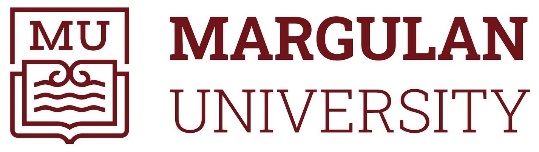 В программе 2019 года физическое воспитание – это междисциплинарный предмет, который предоставляет возможности для понимания различных дисциплин и предметных областей, например, здравоохранения, биологии, физики, музыки и других сфер. 
В заключение анализа программы ФВ Финляндии следует отметить, что финские учителя обладают большой автономией в выборе содержания физкультуры. Главное, чтобы они следовали целям обучения, установленным в основной учебной программе, и достигали их.
Цели и содержание учебного курса физической культуры определяют и содержание подготовки учителей физического воспитания в Финляндии.
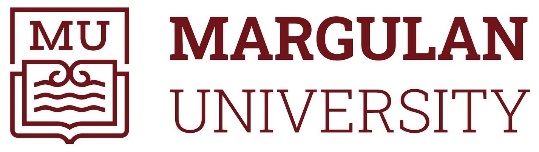 Подготовка учителей физической культуры
Ведущим вузом по подготовке учителей физической культуры является Университет Ювяскюля (г. Ювяскюля). Это третий по величине университет Финляндии после Хельсинского и университета Турку.
Также образовательные программы по физическому воспитанию предлагают Лапландский университет прикладных наук (г. Рованием, бакалавр ФВ), Университет прикладных наук ХААГА-ХЕЛИЯ (г. Хельсинки, бакалавр, магистр ФВ) и некоторые другие.
В образовательных программах факультета физического воспитания Университета Ювяскюля представлены направления подготовки по физическому воспитанию, спортивным наукам и здравоохранению на всех трех уровнях академического образования: бакалавриат, магистратура и докторантура.
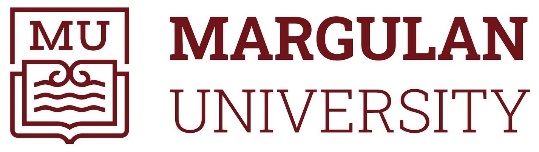 Дипломные курсы
Образование бакалавра и магистра по физическому воспитанию
Образование бакалавра и магистра в области социальных наук о физической активности.
Образование бакалавра и магистра по биологии физических упражнений.
Образование бакалавра и магистра в области медицинских наук
Степень магистра педагогики физических упражнений
Степень магистра педагогики физических упражнений (мультимодальное обучение)
Степень магистра в области технологии упражнений
Магистерское образование в области социальных наук о физической активности
Степень магистра в области подготовки учителей медицинских наук (физиотерапия)
Магистерская подготовка по коучингу и тестированию
Степень магистра физиотерапии
Степень магистра в области геронтологии и общественного здравоохранения
Степень магистра в области технологий благосостояния
Степень магистра в области биологии упражнений
Магистерская подготовка по спортивной медицине
Степень магистра в области укрепления здоровья
Магистерское образование по биологии физической активности
Магистерское образование в области пропаганды спорта и физических упражнений
Магистерское образование в области психологии физической активности, здоровья и благополучия
Магистерское образование в области ответственного управления и спортивного бизнеса
Последипломное образование в области поведенческих и социальных наук о физических упражнениях
Последипломное обучение по биологии физических упражнений
Последипломное образование в области медицинских наук
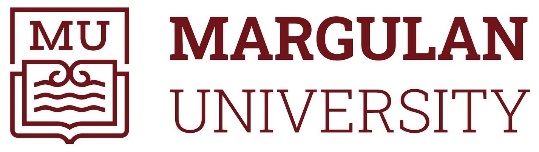 Отбор абитуриентов
Отбор поступающих на образовательные программы проходит в 2 этапа:
1 этап – отбор Сертификатов и/или письменный отборочный тест («Серьезный» тест);
2 этап – Тест на профпригодность: письменный тест на профпригодность, тест по физической подготовке, тест на педагогические способности и Собеседование/Интервью (офлайн/онлайн).
Кроме того, на бакалавриат и магистратуру по физическому воспитанию распространяется так называемое законодательство SORA, которое налагает ограничения на прием в качестве студента. С точки зрения образования применяются требования к состоянию здоровья и функциональным возможностям и способностям педагогического образования.
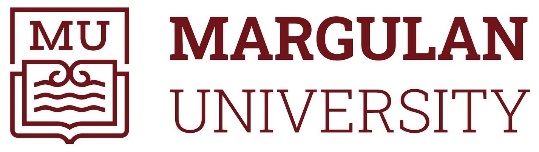 Образовательные программы
Университет Ювяскюля предлагает следующие образовательные программы педагогического профиля:
Бакалавриат (3 года обучения, 180 кредитов)
«Физическое воспитание» (учитель ФК)
«Подготовка учителей-предметников по физической культуре и классных руководителей»
 Магистратура (2 года, 120 кредитов)
«Физическое воспитание» (учитель ФК)
«Педагогика физических упражнений» (учитель ФК и санитарной информации)
«Педагогика физических упражнений (мультимодальное обучение)»
«Подготовка учителей-предметников по физической культуре и классных руководителей »
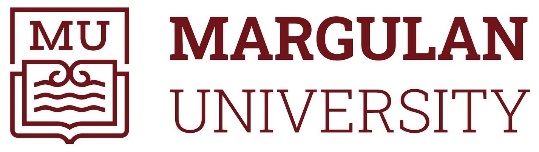 В рамках программ бакалавриата и магистра в области физического воспитания (дипломная программа по физическому воспитанию, факультативное обучение в области информации о здоровье или квалификация классного учителя) студенты приобретают навыки работы в качестве эксперта в области образования и преподавания физического воспитания и информации о здоровье в школах и профессиональных организациях. 
После завершения обучения студент обладает разносторонними предметно-управленческими, педагогическими и дидактическими навыками для решения образовательных задач в школах будущего. 
Исследования направлены на формирование собственного педагогического видения и деятельности ученика, повышение осведомленности о социальной значимости труда учителя физкультуры.
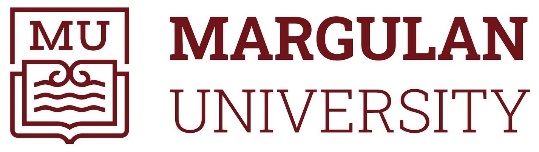 Цели и компетентности на уровне бакалавриата и магистратуры:

- Знания и навыки преподавания и обучения;
- Когнитивные знания и навыки;
- Социальные знания и навыки;
- Личные ориентации и развитие;
- Профессиональное благополучие.
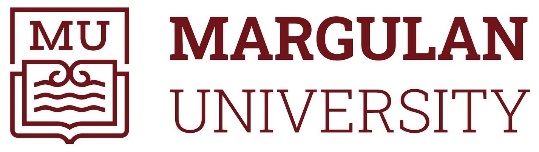 Структура образовательной программы бакалавриата
Область исследований по педагогике физического воспитания
Общие курсы для всех профилей
Модуль «Базовые обучение по физическому воспитанию» – 25-26 ECTS:
Базовый курс обучения и развития навыков выполнения упражнений (2 кредита)
Курс наблюдения за движением (6 кредитов)
Дидактика физического воспитания базовый курс 1 (8–9 кредитов)
Дидактика физического воспитания, базовый курс 2 (6 кредитов)
Школа наставника (3 кредита)
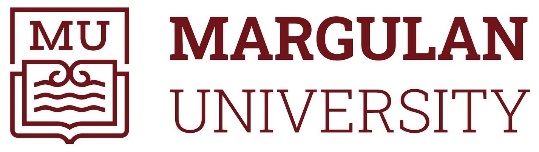 Профиль - классный руководитель - 36+ ECTS:
Модуль «Междисциплинарное изучение предметов, преподаваемых в системе базового образования» - 42 кредита
Обязательные курсы:
Введение в междисциплинарные исследования (3 кредита)
Педагогика истории и обществознания (3 кредита)
Педагогика визуальных предметов (3 кредита)
Педагогика изобразительного искусства (4 ECTS)
Ремесленное образование (4 кредита)
Физическое воспитание и санитарное просвещение (5 кредитов)
Математическая педагогика (5 кредитов)
Музыкальное образование (4 кредита)
Педагогика финского языка и литературы (5 кредитов)
Экологическое и естественнонаучное образование (6 кредитов)
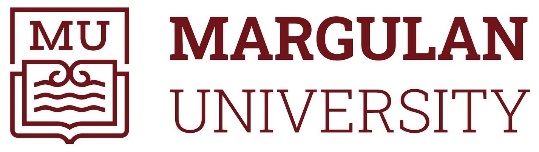 Общие курсы
Обязательные (2–4 кредита)
Развитие в качестве эксперта 1 (1–3 кредита)
Курс упражнений по оказанию первой помощи (1 кредит)
 
Модуль «Методические занятия факультета физического воспитания» - (12–14 кредитов)
Обязательные для всех:
Введение в семинарскую работу (3 кредита)
Основы научной деятельности (2–3 кредита)
Анализ и оценка данных качественных исследований (2–3 кредита)
Основы методов количественного исследования (5 кредитов)
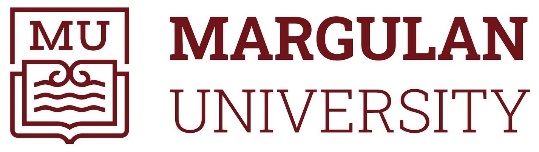 Модуль «Междисциплинарные фундаментальные исследования в области физических упражнений и здоровья» - 14–18 кредитов
Обязательные курсы:
Введение в физические упражнения и науки о здоровье (1 кредит)
Физическое поведение населения и формирование финской культуры физических упражнений (2–5 кредитов)
Физические упражнения, здоровье и благополучие в течение жизни (5 кредитов)
Пропаганда физических упражнений и здорового образа жизни (5 кредитов)
Рост и развитие детей и подростков (1–2 кредита)
Способность к академической учебе – больше, чем просто баллы (2 кредита)
Свободно выбранный курс обучения – курсы по выбору
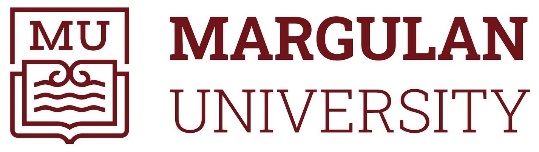 Предметное обучение по физическому воспитанию - 37–45 кредитов
Обязательные курсы:
Преподаватель-исследователь (2–4 кредита)
Планирование и оценка обучения (1–3 кредита)
Последипломное образование по физическому воспитанию 1 (5–7 кредитов)
Курс последипломного образования по физическому воспитанию 2 (7 ECTS) 
Основы равенства в физической активности (1–2 кредита)
Равное образование в области физического воспитания (1–2 кредита)
Функциональная анатомия (5 кредитов)
Функция тела в покое и под нагрузкой (5 ECTS)
Семинар бакалавра (3 кредита)
Бакалаврская работа (7 кредитов)
Зрелость (степень бакалавра) (сдается тест)
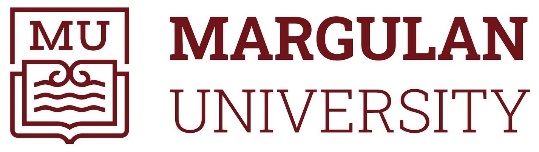 Базовое образование в сфере образования – 25 кредитов
Общие учебные курсы (13–20 кредитов)
Обучение и руководство (4–5 кредитов)
Образование, общество и перемены (2–5 кредитов)
Научные знания и мышление (5 кредитов)
Взаимодействие и сотрудничество (2–5 кредитов)

Дополнительный курс в соответствии с профилем программы обучения (2–5 кредитов / 20 кредитов)
Компетентность и опыт (5 кредитов)
Компетенция и опыт: ориентация и педагогическая практика (AIKO) (2–5 кредитов)
Компетентность и экспертность: педагогическая практика 1 (5 кредитов)
Компетентность и опыт: ориентационное обучение (ОП) (5 кредитов)
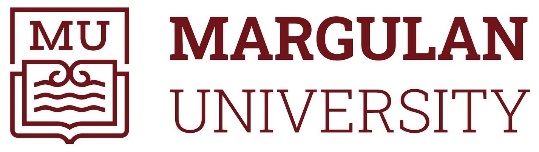 Свободно выбранные учебные единицы и модули
Коммуникация и изучение языка - 12+ ECTS
Академическое взаимодействие и навыки академического письма- 6 ECTS
Академическое взаимодействие (физические упражнения) (3 кредита)
Навыки академического письма (физические науки) (3 ECTS)
Многоязычное взаимодействие - 3 кредита
Многоязычное взаимодействие (научные упражнения) (3 кредита)
Знание шведского языка (3 кредитов)
Устные навыки шведского языка (3 ECTS)
Исследовательская коммуникация - 3 кредита
Исследовательская коммуникация (научные упражнения) (3 кредита)
Специализированный академический и профессиональный английский язык (3 кредита)
Факультативное общение и изучение языка
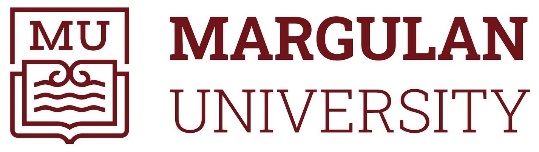 МагистратураОбласть исследования педагогики физического воспитанияструктура и учебные дисциплины
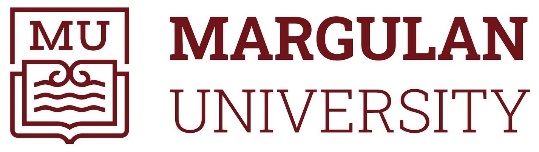 Модуль «Повышение квалификации по физическому воспитанию»- 63–64 кредита
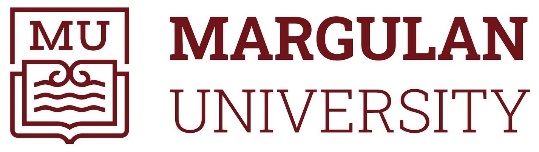 Педагогический предмет учителя - 35 кредитов
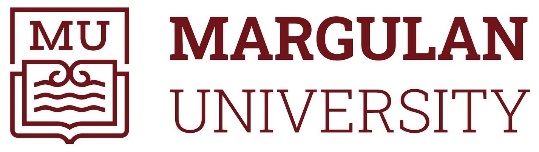 Программа «Подготовка учителей-предметников по физической культуре и классных руководителей»

Модуль «Повышение квалификации по физическому воспитанию» - 63–64 кредита
обязательные курсы – те же
Курсы продвинутых методов – те же
курсы по выбору – те же

Модуль «Педагогический предмет учителя» - 35 кредитов
обязательные курсы – тот же самый
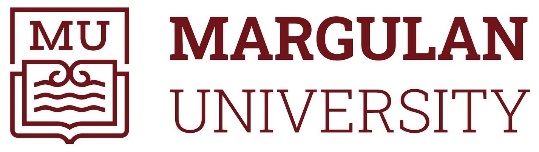 Модуль «Междисциплинарное  изучение предметов и предметных групп, преподаваемых в системе базового образования» - 60 кредитов
обязательные курсы:
Введение в междисциплинарные исследования (3 кредита)

Модуль «Изучение предметов и их педагогика»
Педагогика истории и обществознания (3 кредита)
Педагогика визуальных предметов (3 кредита)
Педагогика изобразительного искусства (4 ECTS)
Ремесленное образование (4 кредита)
Физическое воспитание и санитарное просвещение (5 кредитов)
Математическая педагогика (5 кредитов)
Музыкальное образование (4 кредита)
Педагогика финского языка и литературы (5 кредитов)
Экологическое и естественнонаучное образование (6 кредитов)
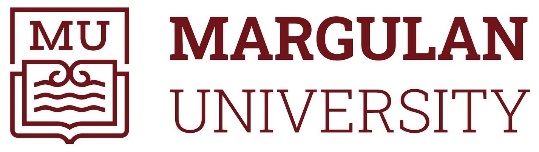 Модуль «Многопрофильные учебные курсы» 
обязательные курсы:
Основы междисциплинарного обучения (5 ECTS)
Многопрофильный учебный блок, ориентированный на язык в школе (5 ECTS)
Междисциплинарный учебный блок в других средах или в школе (5 ECTS)

Модуль «Организация и проведение исследований»
Консолидационный семинар для междисциплинарных исследований (3 кредита)
курсы по выбору:
Углубление исследовательской этики (2 кредита)
Культурная история физических упражнений и здоровья (2 кредита)
Измерение физической работоспособности (3 кредита)
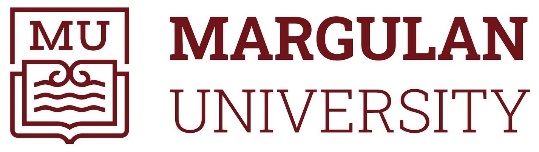 Неформальное и дополнительное обучение
Обучение, не ведущее к получению ученой степени (межвузовские курсы ассоциации вузов «EduFutura» по 15 направлениям) – 17 курсов

Свободно выбранные учебные единицы и модули – 52 курса

Междисциплинарные исследования – 80 курсов
Курсовые единицы, которые находятся в ведении преподавателей и предлагаются только в рамках открытого университетского образования – 9 курсов